Planning for the TMD Collaborative for IMproving PAtient-Centered Translational Research (TMD IMPACT) (R34 Clinical Trial Not Allowed)
Technical Assistance Webinar
RFA-DE-23-014
March 1, 2023
Webinar Tips
This webinar is being recorded and posted to the TMD IMPACT webpage
Please remain on mute with video off
Submit questions at any time using the Chat feature
Questions will be answered during the Q&A session at the end of the webinar as time permits
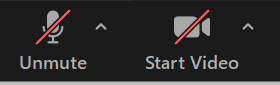 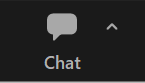 Technical Assistance Webinar
Scientific/Research
Melissa Ghim, PhDEmail: melissa.ghim@nih.gov 
Peer Review
Tom O’Farrell, PhDEmail: tom.ofarrell@nih.gov 
Financial/Grants Management
Debbie PettittEmail: pettittd@mail.nih.gov
Participating Organizations
	FDA
	NCCIH
	NIAMS 
	NIBIB
	NINDS 
	OBSSR
	ORWH
Agenda
Key Dates and RFA Features
RFA Purpose and Application Information
Peer review of applications
Frequently asked questions / participant questions
1. Key Dates and RFA Features
RFA-DE-23-014: Key Dates
Letter of Intent Due Date:  March 14, 2023
Application Due Date:  April 14, 2023
Scientific Merit Review:  July 2023
Advisory Council Review:  October 2023
Earliest Start Date:  December 2023
RFA-DE-23-014: Key RFA Features
R34 mechanism - NIH Planning Grant Program
Maximum project period is 1 year
Clinical trials not allowed
Foreign components allowed
Estimated funding: $2 million total costs in fiscal year 2024 
Expected total number of awards: 6-7 awards
2. RFA Purpose and Application Information
TMD IMPACT: Overall Goal
To advance Temporomandibular Disorders (TMDs) basic and clinical research, research training, and translation to evidence-based treatments and improved clinical care--via establishment of a national, interdisciplinary trans-NIH patient-centered research Collaborative.
RFA-DE-23-014: Purpose
Planning Grant applications that conceptualize the design and implementation of a future national, interdisciplinary, patient-centered research collaborative that will advance Temporomandibular Disorders (TMDs) basic and clinical research, research training, and translation to evidence-based treatments and improved clinical care. 
These planning grants are intended to enable institutions to develop the necessary partnerships, infrastructure, and capabilities needed to address the major goals of the future Collaborative.
Future TMD IMPACT Collaborative: Key objectives
Support robust and rigorous TMD basic research that leads to clinically relevant insights and mechanistic understanding
Develop translational programs and support clinical research to improve diagnosis, prevention, and treatment of the various TMDs to ultimately improve standard of care
Strengthen population-based research on the public health burden and costs of TMDs to improve prevention and management of TMDs, and health services and implementation research to improve quality and access to care
Train the next generation of interdisciplinary TMD researchers that represent diversity of backgrounds, career stages, and disciplines.
Potential Patient Centered Collaborative Models
Coordinating/Data Center supporting Multiple Research Centers
Cluster of Specialized Centers
RFA-DE-23-014Application and Submission Information
Research Strategy MUST include:
The proposed design for the future TMD IMPACT that includes details on overall structure as well as the applicant's functional and structural fit in the larger Collaborative.
The delineation of goals or sub-goals of the TMD IMPACT Collaborative that the applicant currently has the capacity/resources/expertise to implement.
A description of goals and activities proposed for this Planning Grant that will support the submission of a competitive application for the future TMD IMPACT program.
A detailed timeline of activities to be achieved.
Research Strategy MUST include: (continued)
An implementation plan that includes details of governance and data harmonization within the future TMD IMPACT, as well as coordination and data interoperability with other sites, consortia, or resources.
An implementation plan that includes a description of how research priorities will be determined once the Collaborative is launched. Translation to clinical studies or clinical relevance must be considered in the research projects that are proposed or in the description of how research priorities will be determined.
The interdisciplinary nature of the research team, including identification and role of collaborators, as well as in the interdisciplinary nature of approaches to be implemented.
The following elements are encouraged:
Plan for development of interdisciplinary curricula and establishing an interdisciplinary program should one of the objectives to be addressed include research training, career development, or research education.
A detailed plan for the consideration, collection, characterization, and communication of sex and gender-based data.
Demonstrate clinical readiness of the study team through study document preparation, as applicable.
Letters of Support
Applications not responsive to the RFA include:
Clinical trials
Missing TMD IMPACT design proposal and implementation plan
Interdisciplinary expertise and approach are not specified
Missing approach for setting research priorities for individual projects, studies, or trials
Missing Planning Grant goals, activities, and timeline
Upon receipt, applications will be evaluated for completeness and compliance with application instructions by the Center for Scientific Review and responsiveness by components of participating organizations, NIH. Applications that are incomplete, non-compliant and/or nonresponsive will not be reviewed.
3. Peer review of applications
Tom O’Farrell, PhDScientific Review OfficerScientific Review BranchNIDCR, NIH
NIH/NIDCR Peer Review System for Grant ApplicationsTwo Levels of Peer Review
First level of review (Initial Peer Review)
Conducted by Scientific Review Groups (SRGs)
Special Emphasis Panel (SEP) for RFA-DE-23-014
Evaluate scientific and technical merit
Provide summary statements
Second level of review (Council Review)
Performed by NIDCR National Advisory Council/Board
Make recommendations on priority areas of research and funding process
19
Peer Review of Applications Responding to RFA-DE-23-014Letter of Intent
Letter of Intent (LOI): The information that a LOI contains assists staff in estimating the potential review workload
Due Date: March 14, 2023
Please consult the FOA, Section IV.2 for further information
LOIs should be addressed to Dr. Yasaman Shirazi, Chief, Scientific Review Branch, NIDCR, NIH
A Letter of Intent is not required, is not binding and does not enter into the review of a subsequent application. 
The prospective applicants are asked (not required) to include the following information:
Descriptive title of proposed activity
Name(s), address(es), and telephone number(s) of the PD(s)/PI(s)
Names of other key personnel
Participating institution(s)
Number and title of this funding opportunity
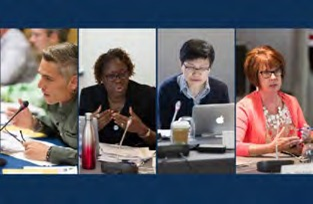 Peer Review of Applications Responding to RFA-DE-23-014 Completeness and Compliance of Applications
Completeness and compliance with application instructions will be evaluated primarily by the Center for Scientific Review (CSR), NIH, and the Scientific Review Officer (SRO), Scientific Review Branch, NIDCR, NIH.
Responsiveness to RFA-DE-23-014 will then be evaluated by components of participating organizations 
Non-compliant and/or nonresponsive applications will not be reviewed and will be withdrawn
The NIDCR Scientific Review Branch (SRB) will coordinate and manage the review of the applications
Applications will be assigned to a special emphasis panel (SEP)
Use eRA Commons to access administrative information relating to your application
Peer Review of Applications Responding to RFA-DE-23-014Scientific Review of Applications
Please read the RFA, Section V. Application Review Information
NIDCR SRB will follow the established NIH procedures to manage the initial peer review of the application
Roster will be posted approximately 30 days before the meeting
Do not contact the members of the review panel (NOT-OD-22-044)
Post Submission Materials:
Applicants are required to follow the instructions for post-submission materials, as described in the policy NOT-OD-19-083 and NOT-OD-23-006 (not sure if this notice will be extended or not)
4. Frequently asked questions / participant questions
FREQUENTLY ASKED QUESTIONS
Frequently asked questions will be updated periodically on the NIDCR website TMD IMPACT (https://www.nidcr.nih.gov/grants-funding/funding-opportunities/TMD-IMPACT-Planning-RFA)
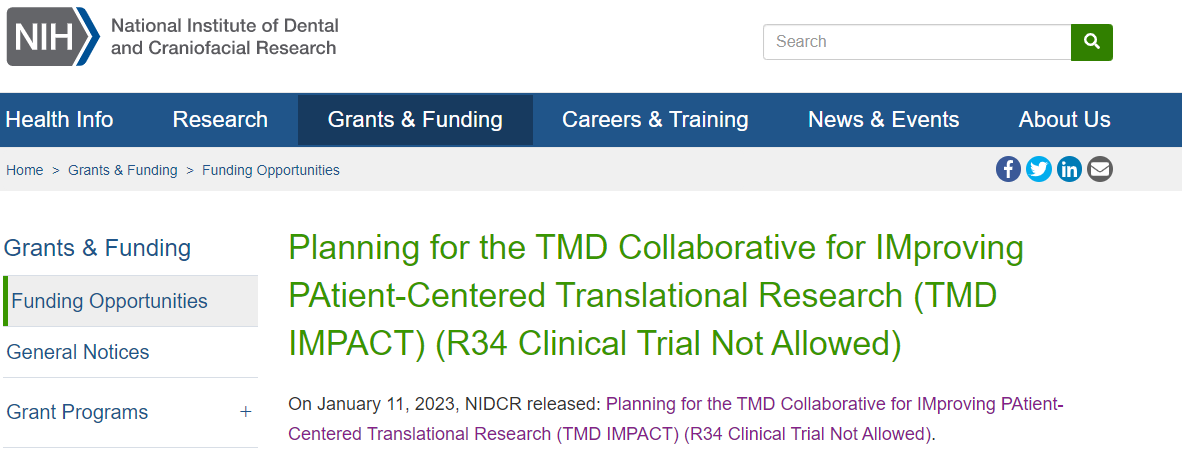 FREQUENTLY ASKED QUESTIONS (continued)
Question: The RFA language seems to suggest the need for large interdisciplinary teams to be able to comprehensively address the goals of the future Collaborative. How large of a team should be assembled, and should the proposal be a multi-site proposal?
Answer: There is no requirement for multi-site participation on an application in response to this planning grant RFA, but multi-site participation is encouraged if expertise at the applicant institution is insufficient to carry out the scope of the work proposed. Applications may also expand on collaborations during the planning grant award period to obtain the needed expertise, leverage highly relevant resources/infrastructure, and/or reach the desired patient populations.
FREQUENTLY ASKED QUESTIONS (continued 2)
Question: The RFA language emphasizes patient-centered research and translatability of research. What does this mean for basic research and does this mean that it is much more important to have strong clinical teams and expertise than basic research teams? What is the expected balance of clinical and basic research capacity at the time of application?
Answer: There is no preference, or preconception of the “right” balance of basic and clinical research during the planning grant stage. Both basic and clinical research are essential in accomplishing the goals of the future Collaborative, but any gaps in the compendium of approaches can be developed or acquired during the planning grant award period.
FREQUENTLY ASKED QUESTIONS (continued 3)
Question: Is focusing on just basic research or just clinical research sufficient for this planning grant proposal?
Answer: Most likely too focused to be the broad, integrated, interdisciplinary, and multi-level approach to address TMD comprehensively from the whole-person perspective. Although balance is not prescriptive, proposals should have more along the translational spectrum than just basic/preclinical or just clinical.
Question: Since the Planning Grant is not intended to support a single R01-like project, is any data collection or analysis allowed or supported?
Answer: The Planning Grant award can support collection of preliminary research data. Can also support landscape analysis or limited population health/epidemiological research to inform/support the research agenda or proposed approaches.
FREQUENTLY ASKED QUESTIONS (continued 4)
Question: What kind of details are needed in the future Collaborative "design?" How can one describe the functional and structural fit within the larger Collaborative when it will be designed by the NIH prior to the release of the future Collaborative FOA(s)?
Answer: The structure of the future Collaborative can be proposed as the applicants envision, as long as such a structure can address all stated goals of the future Collaborative. This will allow assessment of the current capacity of the interdisciplinary team against this construct and allow development of milestones toward this framework. Emphasis on the functional, scientific, research, and governance aspects of the design is recommended.
FREQUENTLY ASKED QUESTIONS (continued 5)
Question: What is meant by “These planning grants are intended to enable institutions to develop the necessary partnerships, infrastructure, and capabilities needed to address the major goals of the future Collaborative.” Does this mean that reviewers for these R34 applications will be assessing only whether applicants should be able to meet all 4 of the goals of the future Collaborative by the end of the planning grant, or will the degree to which applicants are able to well address some of the goals be given equal consideration?
Answer: Reviewers will be instructed that both are important, but that teams are very unlikely to be able to comprehensively address all goals, so both are acceptable and will allow NIH to select from these two approaches to build the framework for the Collaborative.
Contacts for RFA-DE-23-014
Scientific/Research Contact
Melissa Ghim, PhDEmail: melissa.ghim@nih.gov
Peer Review Contacts
Tom O’Farrell, PhDEmail: tom.ofarrell@nih.gov
Yasaman Shirazi, PhDEmail: yasaman.shirazi@mail.nih.gov
Financial/Grants Management Contacts
Debbie PettittEmail: pettittd@mail.nih.gov
Contacts for RFA-DE-23-014 (continued)
Additional Scientific/Research Contacts
Danica Marinac-Dabic, MD, PhD, MMSc, FISPEFDA  Email: danica.marinac-dabic@fda.hhs.gov
Karen WylieORWHEmail: karen.wylie@nih.gov
Michael L. Oshinsky, PhD NINDSEmail: michael.oshinsky@nih.gov
Inna Belfer, MD, Ph.D.NCCIHEmail: inna.belfer@nih.gov
Alexander H. Tuttle, Ph.D.NCCIHEmail: alex.tuttle@nih.gov
Aron Marquitz, PhDNIAMSE-mail: marquitzar@mail.nih.gov
Guoying LiuNIBIBE-mail: liug@mail.nih.gov